ÖĞRETİM TASARIMITASARIMLAMA AŞAMASI
ARŞ. GÖR. DR. DENİZ ATAL
Tasarımlama Aşaması
Gereksinimler doğrultusunda oluşturulan eğitim amaçlarının saptanması
Öngörülen yeterlikleri kazandıracak içeriğin düzenlenmesi
Eğitsel süreçlerde işe koşulacak öğretim stratejilerinin geliştirilmesi
Amaçlara ulaşma düzeyini değerlendirmeye dönük ölçme araçlarının hazırlanması
Öğretim amaçlarının belirlenmesi
Amaçlar öğrenciye yol gösterecek kılavuzlardır.
Bu nedenle tasarım bileşenlerini oluşturmada eğitim amaçları büyük önem taşımaktadır.
Amaçların sınıflandırılması
Amaçların sınıflandırılmasındaki temel nokta eğitimden yararlanacak olan bireylerin ne tür yeterlikler kazanacağıdır.
Bloom’a göre öğretim amaçları
[Speaker Notes: İyi tasarlanmış bir öğrenme sisteminde söz konusu alanlar arasında işlevsel bir denge söz konusudur.]
Bilişsel alan - bilgi
Önceden öğrenilmiş içeriğin hatırlanması ile ilgilidir.
Bilişsel alanın en alt düzeyidir.
Genel terimleri, kavramları tanır.
İlkeleri ifade eder.
Yöntemleri ve işlemleri belirtir. 
Tanımlar, betimler, listemeler, sıralar, belirler, işler, seçer, ifade eder, işaretler….
[Speaker Notes: Örnek Hedefler 
- Türkiye’nin başkentini söyleme 
- Potansiyel enerjinin tanımını yazma 
- Deniz seviyesinde suyun 100 derecede kaynadığını söyleme]
Bilişsel alan- kavrama
İçeriğin anlamını yakalama yeteneğidir.
Bilgiyi başka biçime dönüştürebilmeyi, gelecek eğilimleri kestirebilmeyi kapsar.
Kavrayış anlamında en alt basamağı temsil eder. 
Olguları, ilkeleri anlar
Sözel içeriği açıklar
Sözel içeriği matematiksel formüllere dönüştürür.
Verilerden hareketle sonuçları kestirir.
Dönüştürür, savunur, ayırt eder, açıklar, yorumlar, geneller, örnek verir, yeniden ifade eder, yeniden yazar, özetler…
[Speaker Notes: Örnek Hedefler 
- Türkiye’nin başkentinin Ankara olmasına etki eden nedenleri açıklama 
- Kendi sözcükleriyle potansiyel enerjiyi tanımlama 
- Deniz seviyesinde suyun neden 100 derecede kaynadığını açıklama]
Bilişsel alan- Uygulama
İçeriği yeni ve somut durumlarda kullanabilme yeteneğidir.
Kurallar, yöntemler, kavramlar, ilkeler, yasalar ve kuramların uygulanmasını içerir.
Kavramları ve ilkeleri yeni durumlara uygular
Matematiksel problemleri çözer
Şema ve grafik oluşturur
Değiştirir, hesaplar, gösterir, keşfeder, oynar, dönüştürür, hazırlar, üretir, ilişkilendirir, çözer, kullanır…
[Speaker Notes: Örnek Hedefler 
- Verilen bir problemi formül uygulayarak çözme 
- Üçgen bir şeklin alanını hesaplama]
Bilişsel alan- Analiz
Örgütsel yapıları anlayabilmek için içeriği kendi parçalarına ayırabilme yeteneğidir.
Parçaları tanıyabilmeyi, parçalar arasındaki ilişkileri çözümlemeyi, işin içindeki örgütleme ilkelerini tanımayı kapsar. 
İfade edilmemiş varsayımları tanır, olguları ve öngörüleri ayırt eder.
Verilerin ilgili olup olmadığını değerlendirir.
Bir işin düzenini çözümler.
Parçaların işlevlerini ve ilişkilerini çözümler.
Parçalara ayırır, diyagramını çizer, ayırt eder, seçer, farklarını belirtir, saptar, gösterir, öngörür, işaret eder…
[Speaker Notes: Örnek Hedefler (Gözütok, 2007, s.125): 
- Bir ürün konusunda yazılan raporda, birbiriyle ilişkili verileri belirleme 
- Bir politik adayın seçilmesi durumunda bu adayın seçilmesindeki kamuoyu etkilerini 
belirleme]
Bilişsel alan- sentez
Yeni bir bütün oluşturmak için parçaları birleştirme yeteneğidir.
Benzersiz bir iletişim yaratabilme, çalışma planı ve somyut ilişkiler oluşturabilmeyi kapsar.
İyi düzenlenmiş bir tema yazar
Deney için bir plan öngörür
Sorunu çözmek için farklı fikirleri birleştirir.
Nesneleri sınıflamak için yeni bir yapı oluşturur.
Kategorilendirir,  birleştirir, bir araya getirir, oluşturur, yaratır, düzenler, tasarımlar, geneller, yeniden yapılandırır, özetler…
[Speaker Notes: Örnek Hedefler : 
- Mısır Piramitleri ile ilgili dönem ödevi hazırlama 
- Verilen bir problem için olası çözüm önerileri üretme]
Bilişsel alan- değerlendirme
Belli bir amaç için içeriğin değeri hakkında yargı oluşturabilme ile ilgilidir.
Yargılar kesin ölçütlere dayalı olmalıdır.
Bu öğrenme çıktıları en üst düzey öğrenme çıktılarıdır.
Yazılı içeriğin mantıksal tutarlılığına karar verir.
Yargıları destekleyen verilerin yeterli olup olmadığını değerlendirir.
Verilere dayalı geçerli yargılar geliştirir.
Saygı duyar, taktir eder, değerlendirir, karşılaştırır, sonuç çıkarır, karşık örnekler geliştirir, eleştirir, yargılar, yorumlar…
[Speaker Notes: Örnek Hedefler (Gözütok, 2007, s.125): 
- Hazırlanan projeyi ölçütlere uygunluk açısından değerlendirme 
- Hangi sonuçların hangi bulgularla desteklendiğini belirleme]
Bilişsel Alan
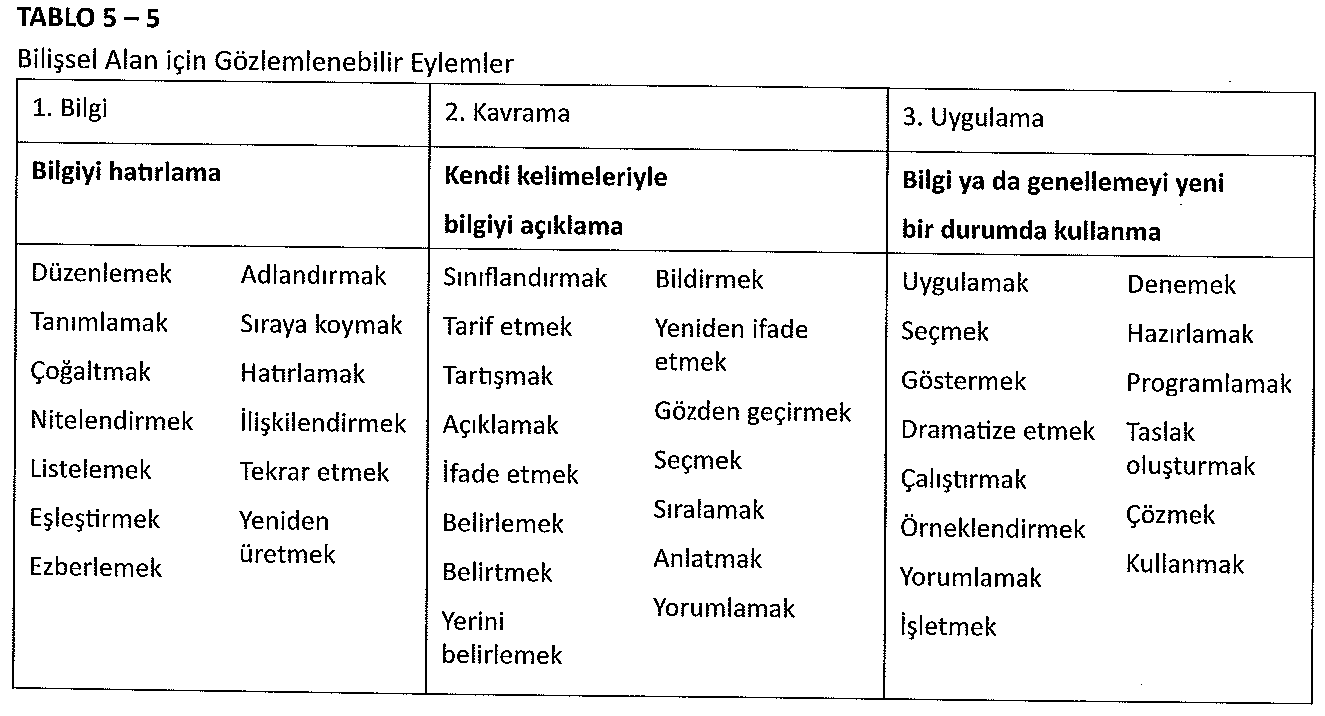 Bilişsel Alan
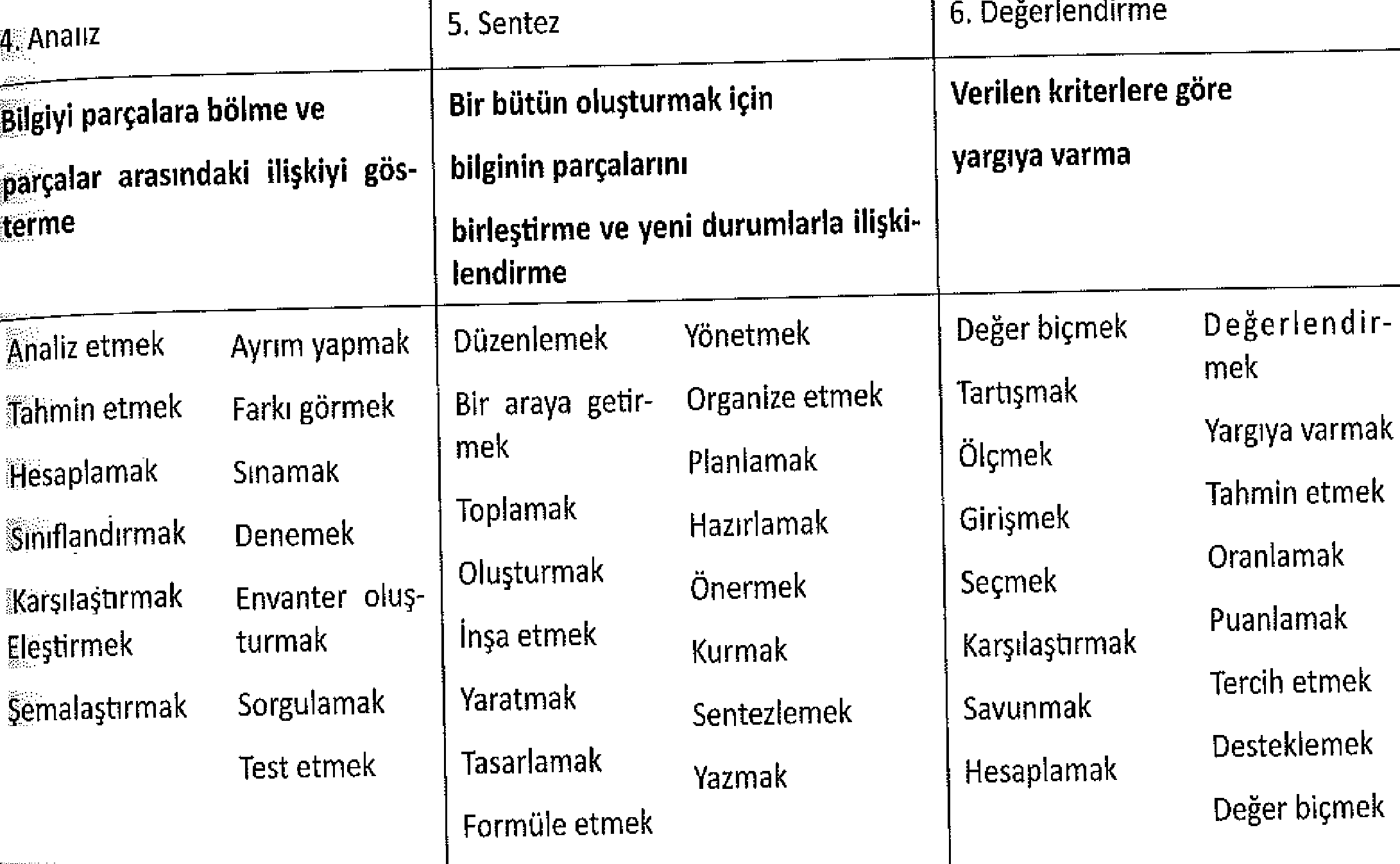 Duyuşsal alan
İnsan davranışlarına yön veren tutum, inanç, alışkanlıklar, değer ve yönelimleri içerir. 
Bunlar soyuttur ve uygun yaşantılar ya da deneyimlerle desteklenmezse değişmesi zordur.
Değişimin ölçülmesi de zordur.
Duyuşsal alan duyguları kapsar ancak yalnızca duygularla sınırlı değildir.
Duyuşsal alan
Duyuşsal Alanda Hedef Yazma
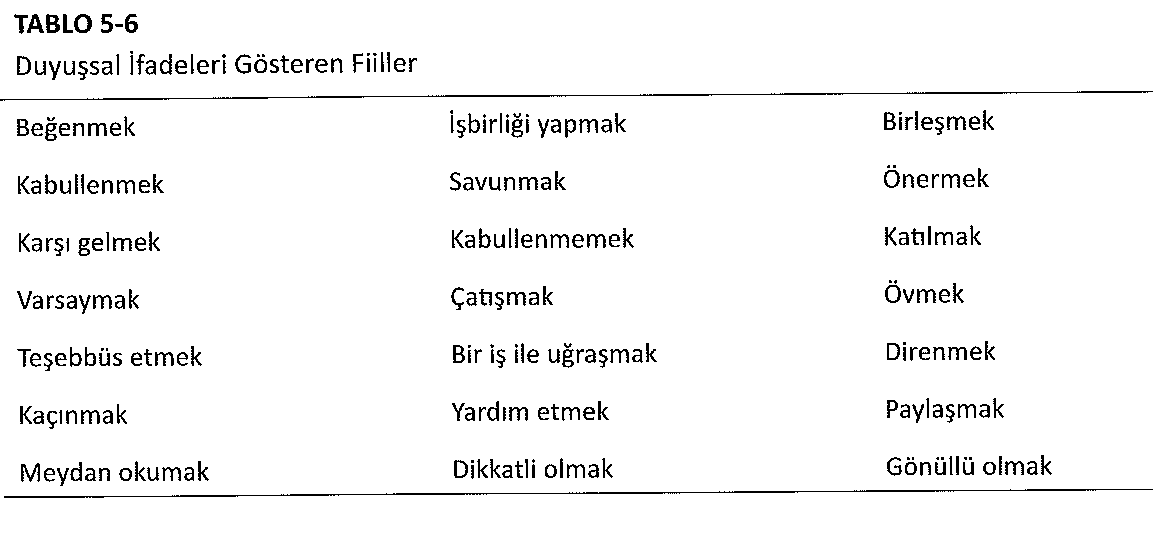 Psikomotor alan
Genellikle beden gücü ile yapılan işlemlerin gerektirdiği yeterlikleri kapsamaktadır.
Kas gücünün kullanımına dayanmaktadır.
Amaçların bileşenleri
Amaç ifadeleri
Açık olmalıdır.
Farklı biçimde yorumlanabilecek yüklemlerden arınmış olmalıdır.